Муниципальное бюджетное общеобразовательное учреждение средняя общеобразовательная школа №30 имени А.И.Колдунова
Умножение
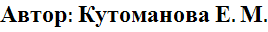 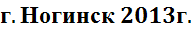 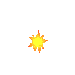 Проверим домашнюю работу
№1143                                          
а) -24·36=-864;                 
б) -48·(-15)=720; 
в) 33·(-11)=-363; 
г) 1,6·(-2,5)=-4.
№1144
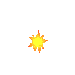 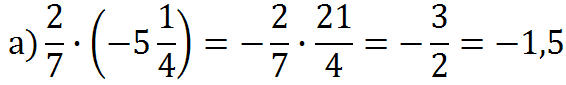 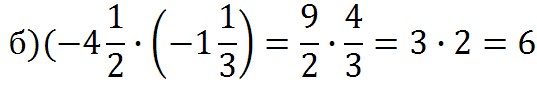 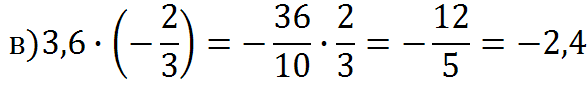 №1146
Пусть х т сена привезли во вторник, тогда 1,4х т привезли в среду.
	1,4х-х=4,8;
	0,4х=4,8;
		х=12.
12·1,4=16,8(т) привезли в среду.
12+16,8=28,8(т) привезли всего.

Ответ: 28,8 т.
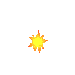 Выполнение упражнений по теме
№ 1125
	При умножении числа на 1 получается 
	то же число!
       а·1=а
	При умножении числа на -1 получается противоположное число !
       а·(-1)=-а
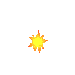 Выполнение упражнений по теме
№ 1126 
а) х+х+х+х+х+х=6х; 
б) –а-а-а-а=-4а;
в) -2у-2у-2у=-2у·3=-6у; 
г) 5х+5х+5х+5х+5х=5х·5=25х.
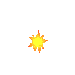 Физкультминутка
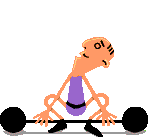 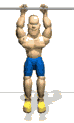 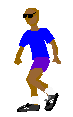 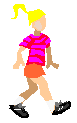 Выполнение упражнений по теме
№ 1127 
а) х+4+х+4+х+4=3х+12;
Если х=9,1, то 3х+12=3·9,1+12=27,3+12=39,3. 
б) а-1+а-1+а-1+а-1=4а-4;
Если а=-2,1, то 4а-4=4·(-2,1)-4=-8,4-4=-(8,4+4)=
=-12,4.
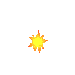 Выполнение упражнений по теме
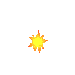 №1128 
а) -8·х=72;      
       х=-9.
б) -4·х=-40;    
      х=10. 
в) 6у=-54; 
      у=-9.           
г) -6у=66;
       у=-11.
Самостоятельная работа
ДМ  страница 76 
№ 239, 
№240(а,б,в,г), 
№241(а).
Домашнее задание
П.35,
№1143(д-з),
№1144(г-е),
№1147.
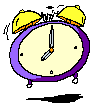 УДАЧИ!